УРОК ПО ПРЕДМЕТУ ОКРУЖАЮЩИЙ МИР В 4 КЛАССЕ
НА ТЕМУ: «ЗДОРОВЫЙ ОБРАЗ ЖИЗНИ»




Подготовила:
Спирина Наталья Александровна
учитель начальных классов 
МОУ СОШ №3
Г. Донецка Ростовской области
1
ЦЕЛИ:
2
Вступительное слово
Цените слух, цените зрение,
Любите зелень, синеву –
Всё, что дано нам во владение
Двумя словами: «Я живу»
                        С.Я. Маршак.
3
ЗДОРОВЫЙ ОБРАЗ ЖИЗНИ
-это деятельность, активность людей, направленные на сохранение здоровья.
4
АСПЕКТЫ ЗДОРОВОГО ОБРАЗА ЖИЗНИ
правильно организованный труд;
правильное питание;
двигательная активность;
достаточный сон;
соблюдение режима дня
закаливание;
отказ от вредных привычек.
5
ЗАКАЛИВАНИЕ
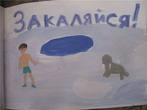 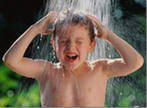 6
ПИТАНИЕ
7
ЭМОЦИИ
8
ГИГИЕНА
ЗАГАДКИ:
    Ускользает, как живое,
    Но не выпущу его я.
    Белой пеной пенится,
    Руки мыть не ленится.
Вроде ёжика на вид,
    Но не просит пищи.
    По одежде пробежит – 
    Одежда станет чище
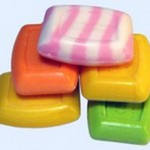 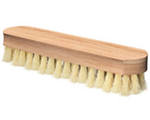 9
ВРЕДНЫЕ ПРИВЫЧКИ
Вопрос:
   -Какой вред приносят организму человека курение и алкоголь?
10
ПРАВИЛА ЗДОРОВЬЯ
11
Здоровье учащихся начальных классов
12
РЕСУРСЫ ИНТЕРНЕТА
http://www.sunhome.ru/UsersGallery/Cards/149/210352.jpg http://img1.liveinternet.ru/images/foto/b/0/180/3124180/f_19168597.jpg                                        http://s56.radikal.ru/i154/1007/6b/f4be6ffb8ebb.jpgjpg                                                                                                                  http://im7-tub.yandex.net/i?id=77078113-20-72
http://im7-tub.yandex.net/i?id=100721185-24-72 http://copypast.ru/foto8/2127/sekret_bessmertija_on_v_jetom_postu_11.jpg
http://s46.radikal.ru/i111/0907/4e/ef7df5851a6f.jpg                    http://im3-tub.yandex.net/i?id=10278627-36-72
http://im2-tub.yandex.net/i?id=136570995-12-72                                       http://im2-tub.yandex.net/i?id=21884878-44-72
      http://im0-tub.yandex.net/i?id=392056136-71-72
http://kurshudetsite.tk/images/dieta/dieta-1030.jpg
http://im6-tub.yandex.net/i?id=248013139-65-72
http://im5-tub.yandex.net/i?id=306908922-65-72
13